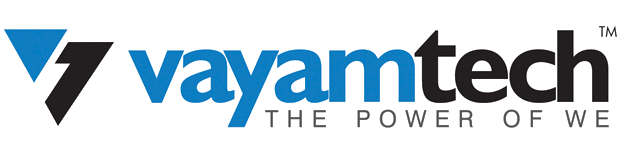 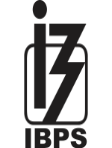 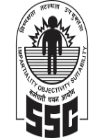 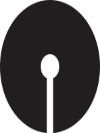 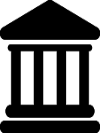 SSC
IBPS
SBI
RBI
70 से अधिक सरकारी परीक्षाओं की ऑनलाइन तैयारी (Hindi/English)
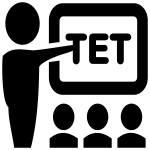 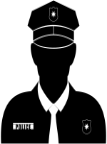 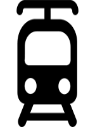 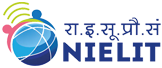 RAILWAY
POLICE
TET
CCC
अपना VLE ID और PASSWORD डाले और पोर्टल लॉग इन करें
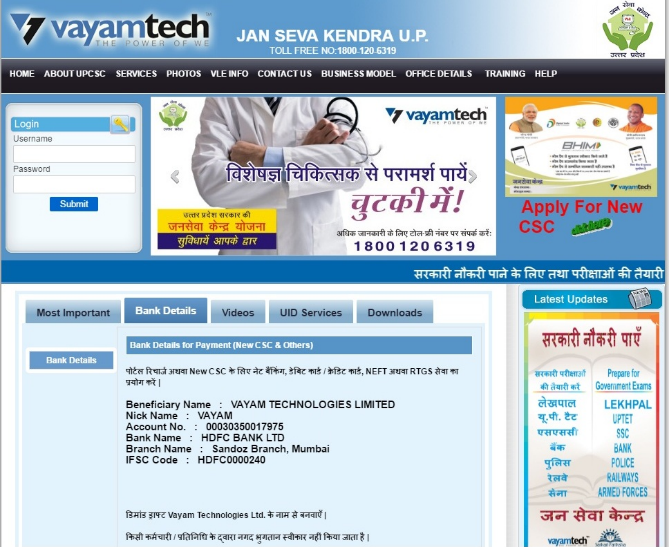 लॉग इन करने के बाद B2C SERVICE पर क्लिक करें
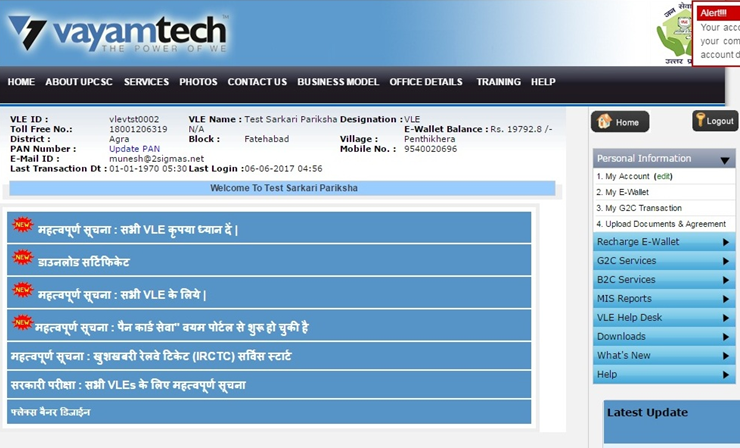 B2C SERVICE खोलने के बाद SARKARI PARIKSHA पर 
क्लिक करें
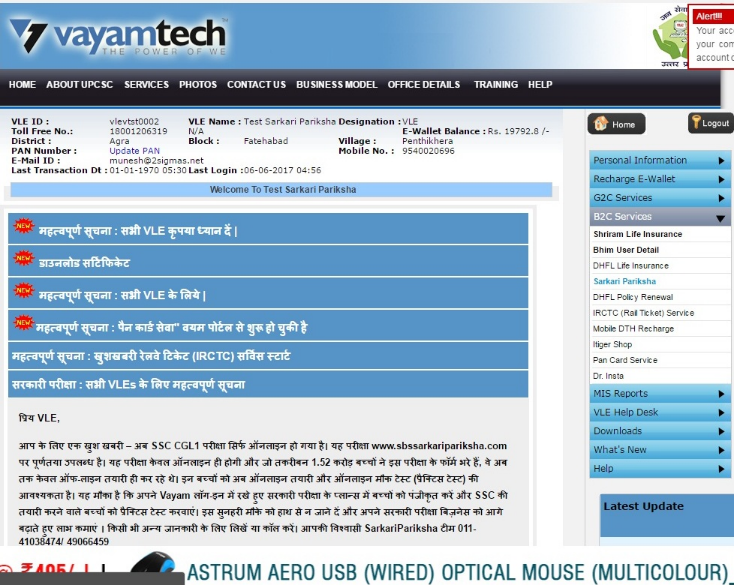 नए यूजर पंजीकरण पर क्लिक करके SUBMIT पर क्लिक करें
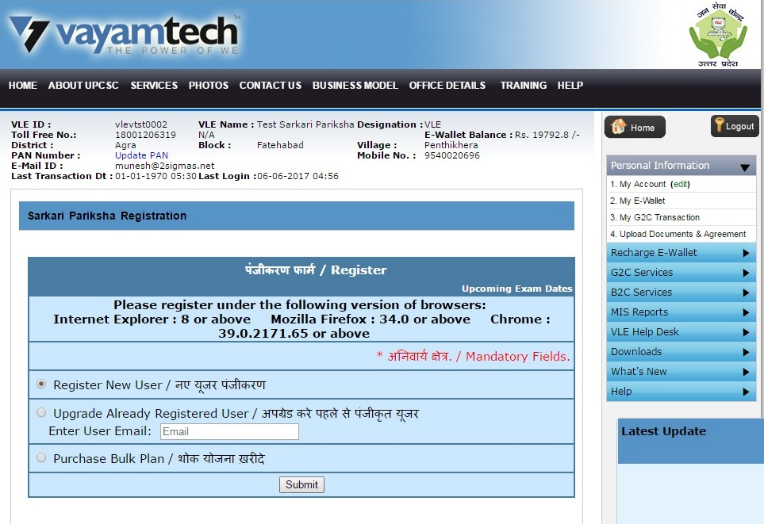 STUDENT का रजिस्ट्रेशन करें
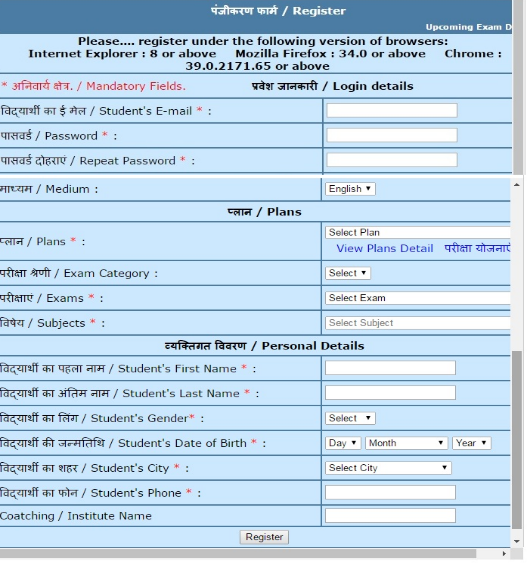 अपना SARKARI PARIKSHA का AMOUNT BALANCE यहाँ देखें
Account balance: 4180/-
प्लान की जानकारी के लिए VIEW PLANS DETAILS पर क्लिक करें
पुरा रजिस्ट्रेशन फॉर्म भरके REGISTER बटन पर क्लिक करें
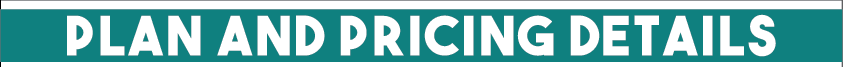 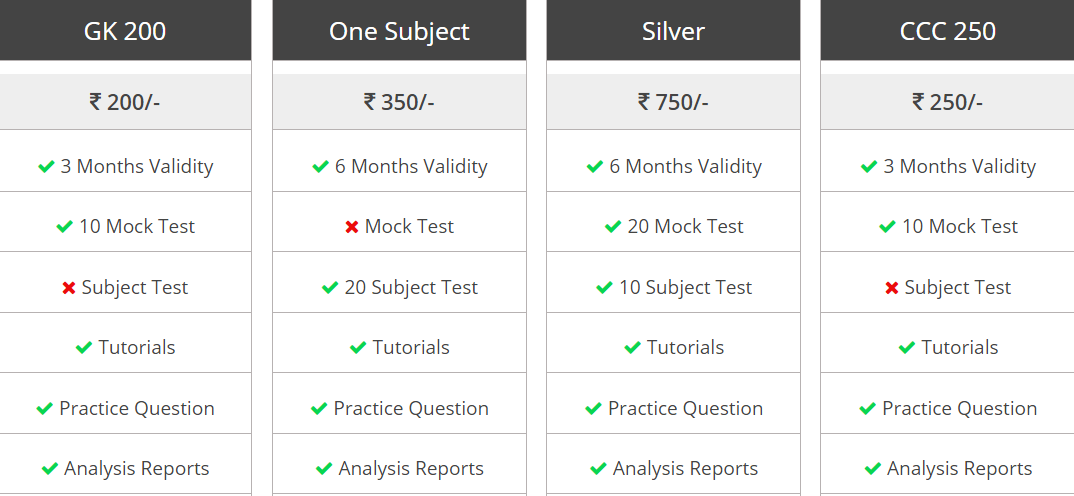 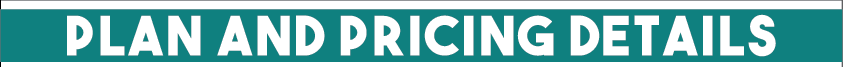 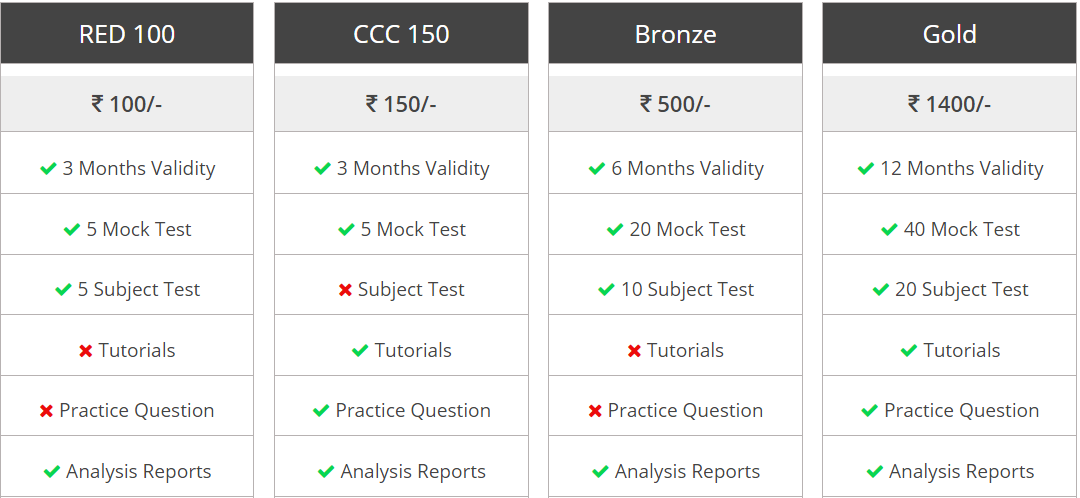 RED100 Plan
प्लान की विशेषताएँ:-
उपयोगकर्ता सभी विषयों के साथ 5 पूरी मॉक परीक्षाएँ दे सकते हैं।
उपयोगकर्ता किसी भी एक विषय की 5 मॉक परीक्षाएँ दे सकते हैं।
योजना की वैधता तीन महीने है।
उपयोगकर्ता 7 तरीको की विश्लेषण रिपोर्ट्स के द्वारा अपनी तैयारी को परख सकते हैं।
प्लान का मूल्य मात्र 100/- रूपये (सभी करों सहित) है।
One Subject Plan
प्लान की विशेषताएँ:-
उपयोगकर्ता किसी भी एक विषय की 20 मॉक परीक्षाएँ दे सकते हैं।
उपयोगकर्ता सभी विषयों के अध्ययन सामग्रियों तथा विषयवार अभ्यास प्रश्नों का ऑनलाइन अवलोकन कर सकते हैं।
उपयोगकर्ता 7 तरीको की विश्लेषण रिपोर्ट्स के द्वारा अपनी तैयारी को परख सकते हैं।
योजना की वैधता छः महीने है।
प्लान का मूल्य मात्र 350/- रूपये (सभी करों सहित) है।
Bronze Plan
प्लान की विशेषताएँ:-
उपयोगकर्ता सभी विषयों के साथ 20 पूरी मॉक परीक्षाएँ दे सकते हैं।
उपयोगकर्ता किसी भी एक विषय की 10 मॉक परीक्षाएँ दे सकते हैं।
उपयोगकर्ता 7 तरीको की विश्लेषण रिपोर्ट्स के द्वारा अपनी तैयारी को परख सकते हैं।
योजना की वैधता छः महीने है।
प्लान का मूल्य मात्र 500/- रूपये (सभी करों सहित) है।
Silver Plan
प्लान की विशेषताएँ
उपयोगकर्ता सभी विषयों के साथ 20 पूरी मॉक परीक्षाएँ दे सकते हैं।
उपयोगकर्ता किसी भी एक विषय की 10 मॉक परीक्षाएँ दे सकते हैं।
उपयोगकर्ता सभी विषयों के अध्ययन सामग्रियों तथा विषयवार अभ्यास प्रश्नों का ऑनलाइन अवलोकन कर सकते हैं।
उपयोगकर्ता 7 तरीको की विश्लेषण रिपोर्ट्स के द्वारा अपनी तैयारी को परख सकते हैं।
योजना की वैधता छः महीने है।
प्लान का मूल्य मात्र 750/- रूपये (सभी करों सहित) है।
Gold Plan
प्लान की विशेषताएँ:-
उपयोगकर्ता सभी विषयों के साथ 40 पूरी मॉक परीक्षाएँ दे सकते हैं।
उपयोगकर्ता किसी भी एक विषय की 20 मॉक परीक्षाएँ दे सकते हैं।
उपयोगकर्ता सभी विषयों के अध्ययन सामग्रियों तथा विषयवार अभ्यास प्रश्नों का ऑनलाइन अवलोकन कर सकते हैं।
उपयोगकर्ता 7 तरीको की विश्लेषण रिपोर्ट्स के द्वारा अपनी तैयारी को परख सकते हैं।
योजना की वैधता बारह महीने है।
प्लान का मूल्य मात्र 1400/- रूपये (सभी करों सहित) है।
आप सरकारी परीक्षा टीम से किसी तरह की मदद चाहतें हैं तो फ़ोन और ईमेल द्वारा संपर्क कर सकते हैं

फ़ोन नंबर :- 011-41038474/ 49066459
ईमेल आईडी :- info@sarkaripariksha.com
Whatsapp Number : - +91-8383016534


हमारी टीम से आप Facebook और Whatsapp के जरिये भी जुड़ सकते है जिससे आपको आने वाली परीक्षाओ की जानकारी के साथ ही और भी कई अपडेट्स मिलती रहेगी|
Facebook –  https://www.facebook.com/sarkariparikshacom
नोट :- सरकारी परीक्षा टीम सभी कार्य दिवसों में (सोमवार से शुक्रवार) सुबह 10 बजे से शाम 5 बजे तक उपलब्ध होती है |
धन्यवाद!!!